Figure 1 The controversial role of Lp-PLA2. The enzyme hydrolyses a number of mediators potentially ...
Eur Heart J, Volume 30, Issue 23, December 2009, Pages 2829–2831, https://doi.org/10.1093/eurheartj/ehp311
The content of this slide may be subject to copyright: please see the slide notes for details.
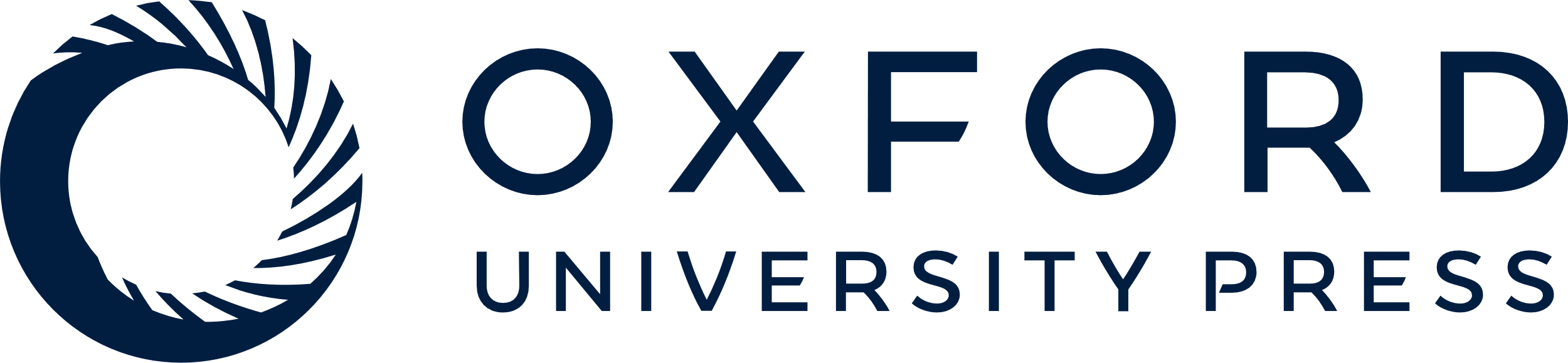 [Speaker Notes: Figure 1 The controversial role of Lp-PLA2. The enzyme hydrolyses a number of mediators potentially involved in atherogenesis, such as oxidized low-density lipoproteins (oxLDL) and platelet-activating factor (PAF), thus reducing their negative impact. At the same time, products of Lp-PLA2-mediated degradation of these molecules may also have proinflammatory, proliferative, and ultimately proatherogenic roles. Notably, Lp-PLA2 is itself hyperexpressed in the setting of inflammation, and it is inhibited by peroxynitrite (ONOO–). What causes this equilibrium to tip from a beneficial role for Lp-PLA2 to a proatherogenic role of the enzyme remains unknown.


Unless provided in the caption above, the following copyright applies to the content of this slide: Published on behalf of the European Society of Cardiology. All rights reserved. © The Author 2009. For permissions please email: journals.permissions@oxfordjournals.org]